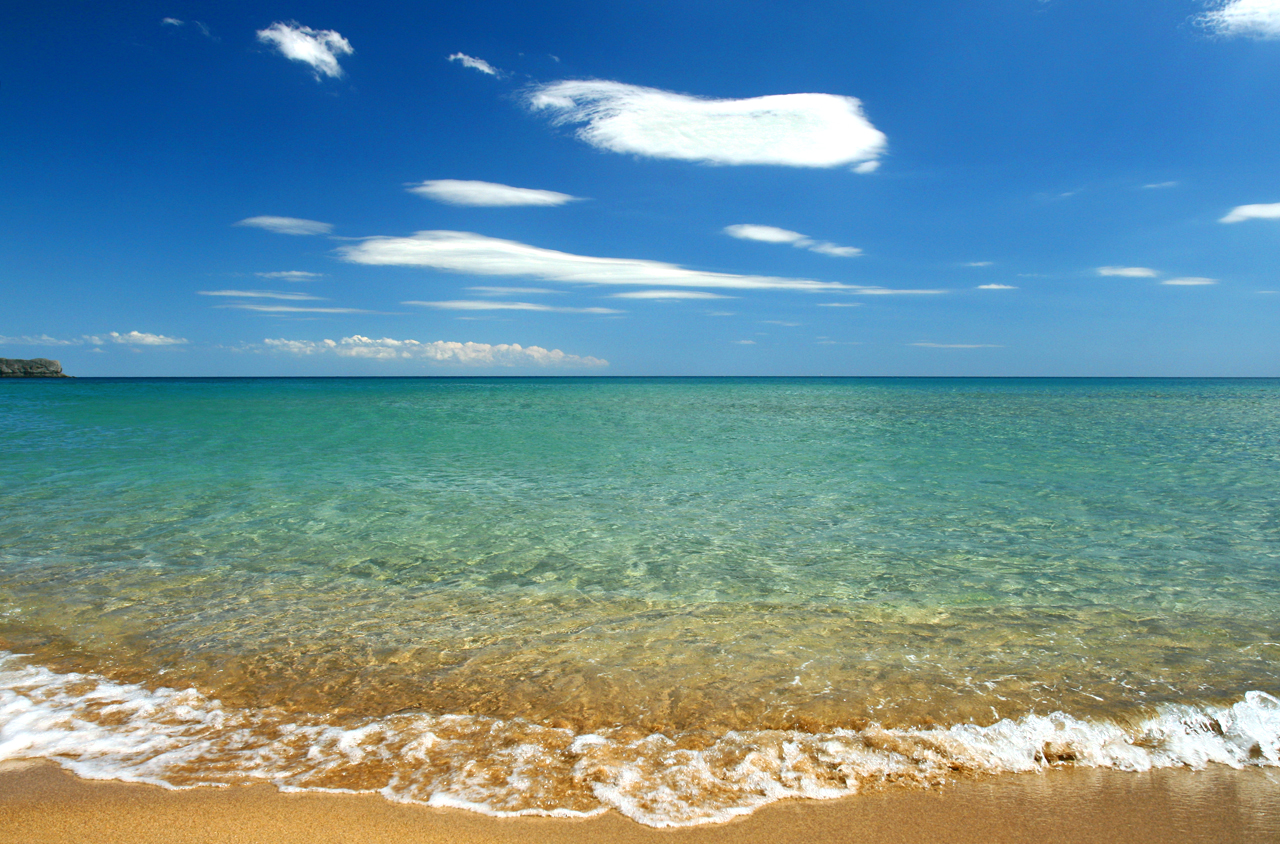 함께해요, 진로캠프!
부산일대   
2014. 12. 19. (금) - 2014. 12. 20. (토)
대구대학교 초등특수교육과
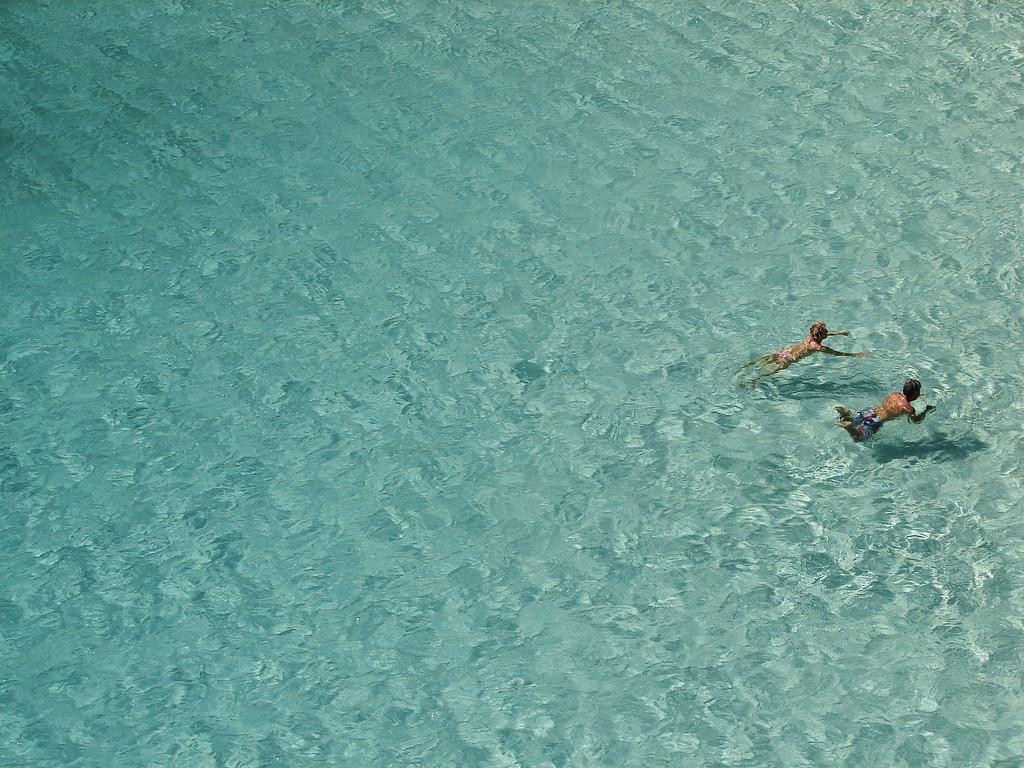 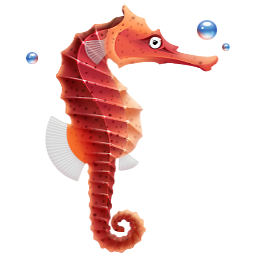 일   정
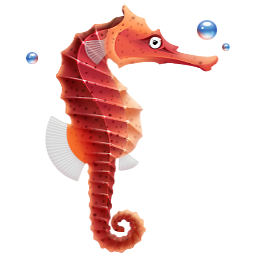 준비물
Index
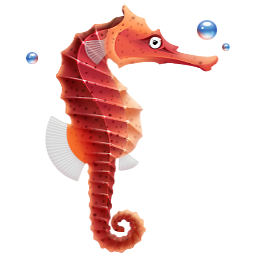 견학장소 및 숙박
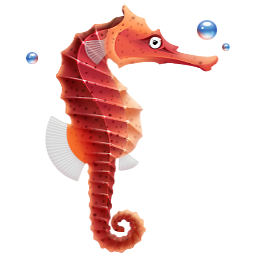 날씨 및 유의사항
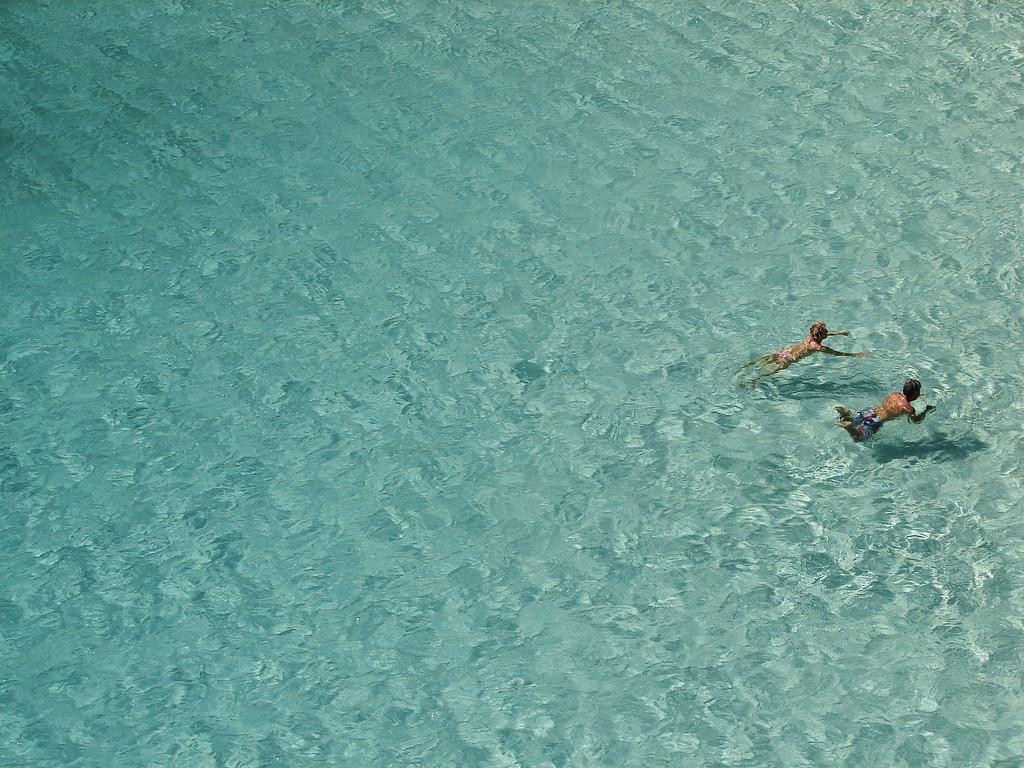 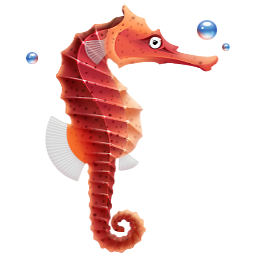 일  정
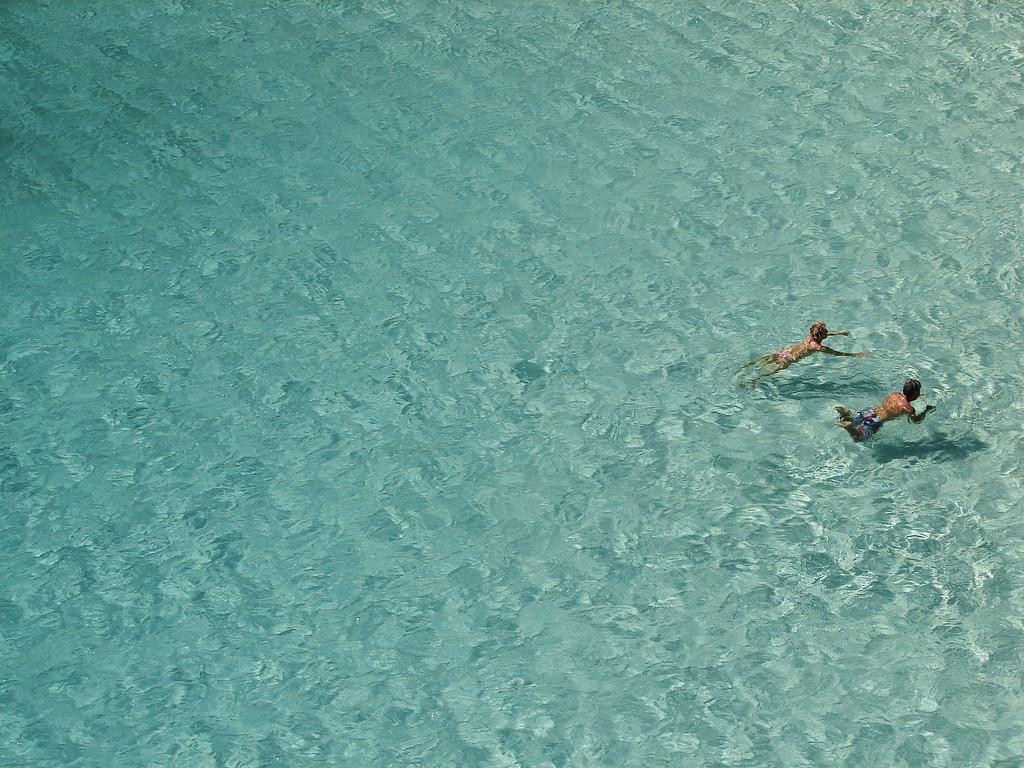 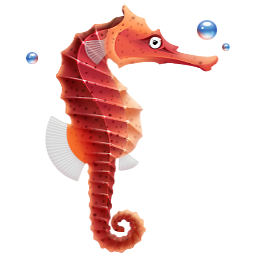 준비물
이력서 및 자기소개서(인쇄 안 해 줌/학과홈페이지 참조)
치약과 칫솔(호텔에서 제공하지 않음) 
개인용품(화장품, 클렌징 도구, 핫팩 등) 
태종대 누비기차 비용 2,000원
군것질 등 개인 필요 용돈 약간, 우산
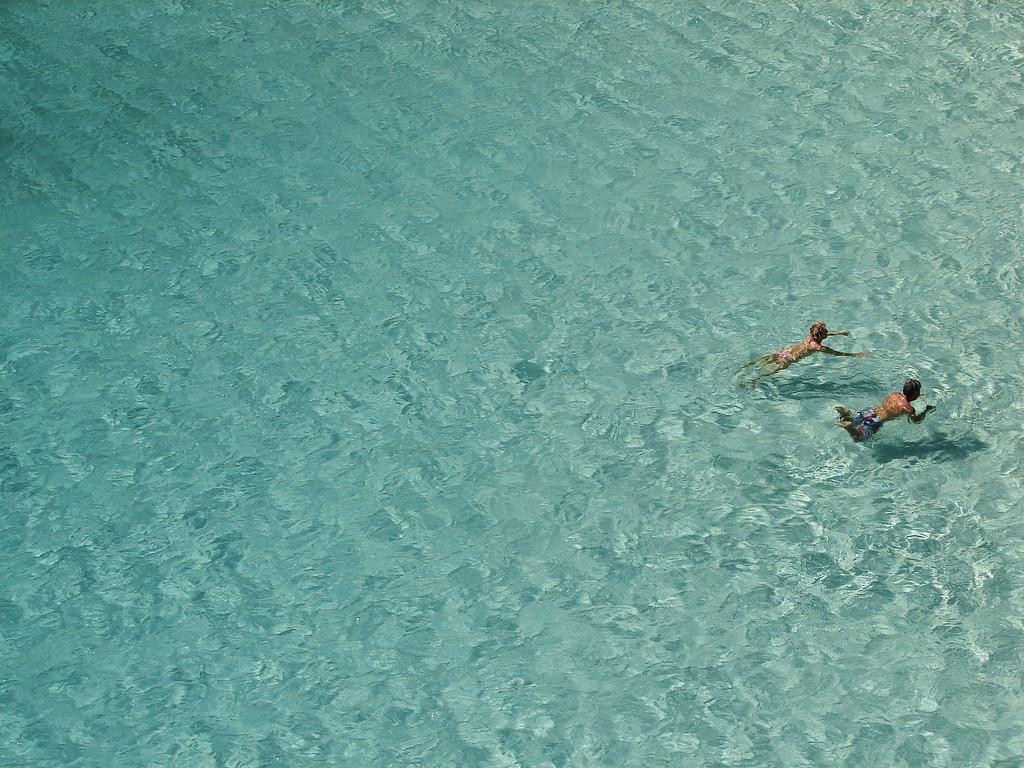 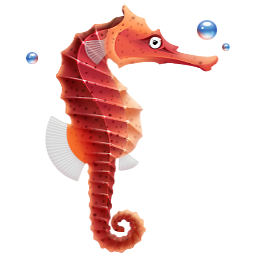 식당은 비밀이야!
왜냐하면 내가 
너무 신경 썼거든?
견 학 장 소
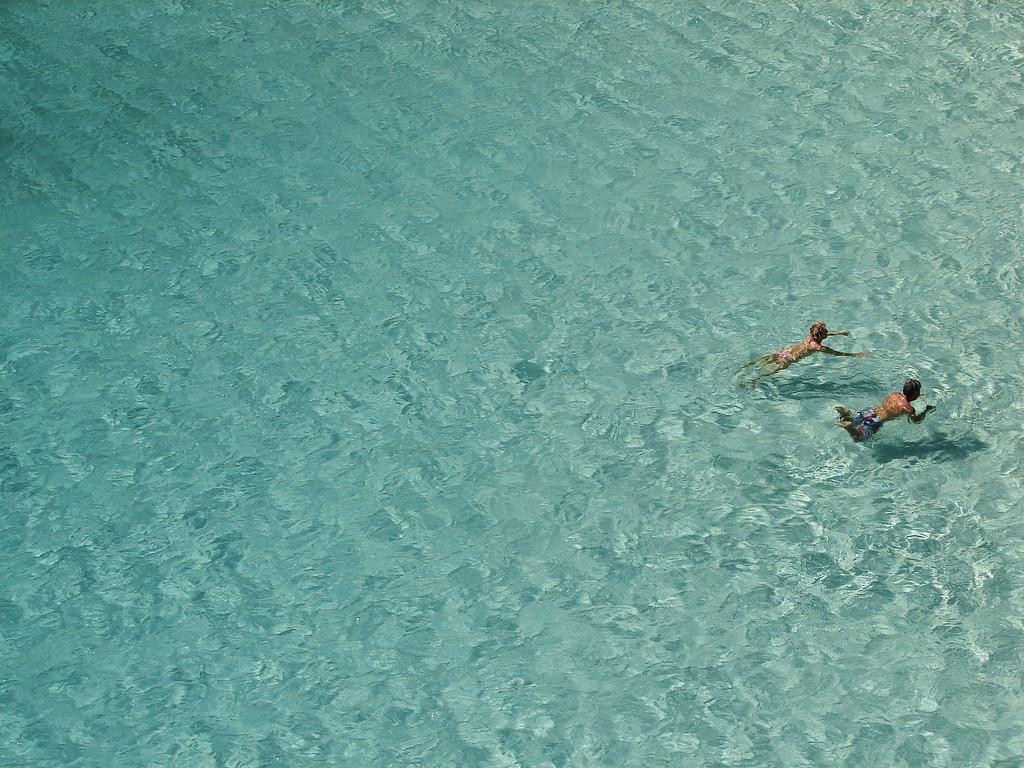 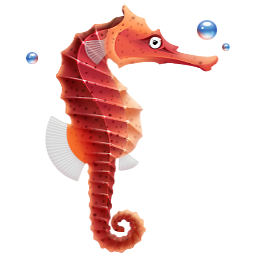 숙  박
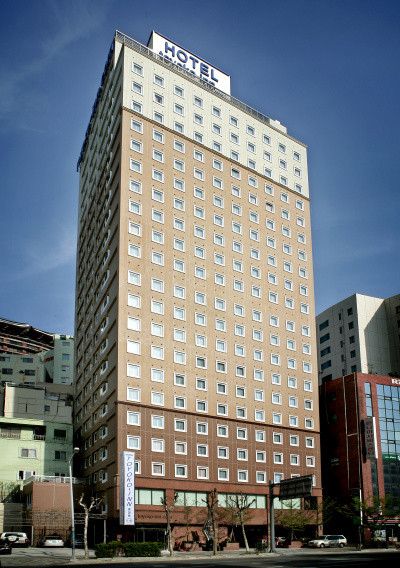 - 토요코인 호텔 부산역2 -

주소 : 부산광역시 중구 중앙대로 125
2인 1실  기준(트윈)
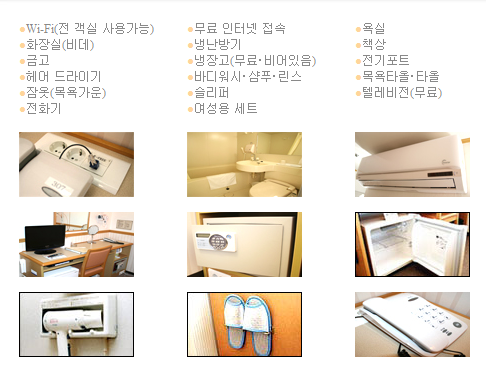 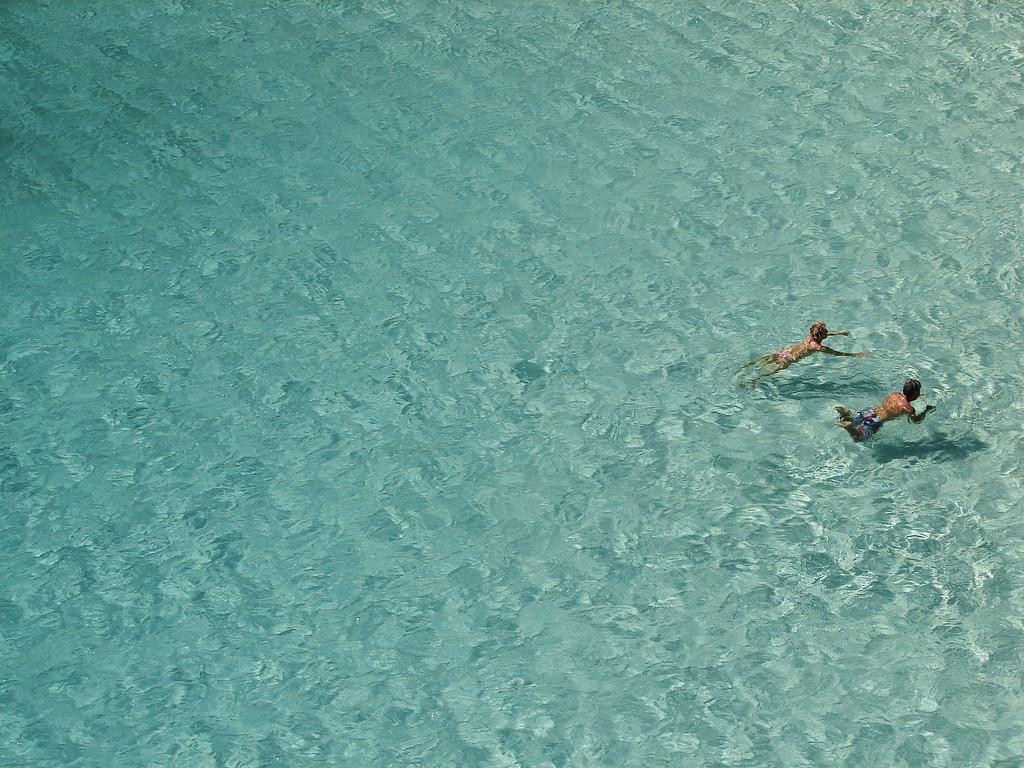 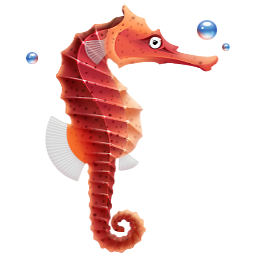 날씨 및 유의사항
부산 날씨
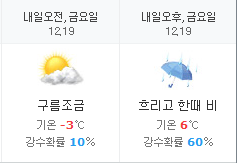 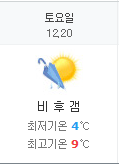 유의사항

시간 약속 지키기!
개인행동 해서 일정에 차질 있는 일 만들지 않기!
바닷바람과 고산지대(?)의 바람에도 끄떡없도록추위 대비하기!
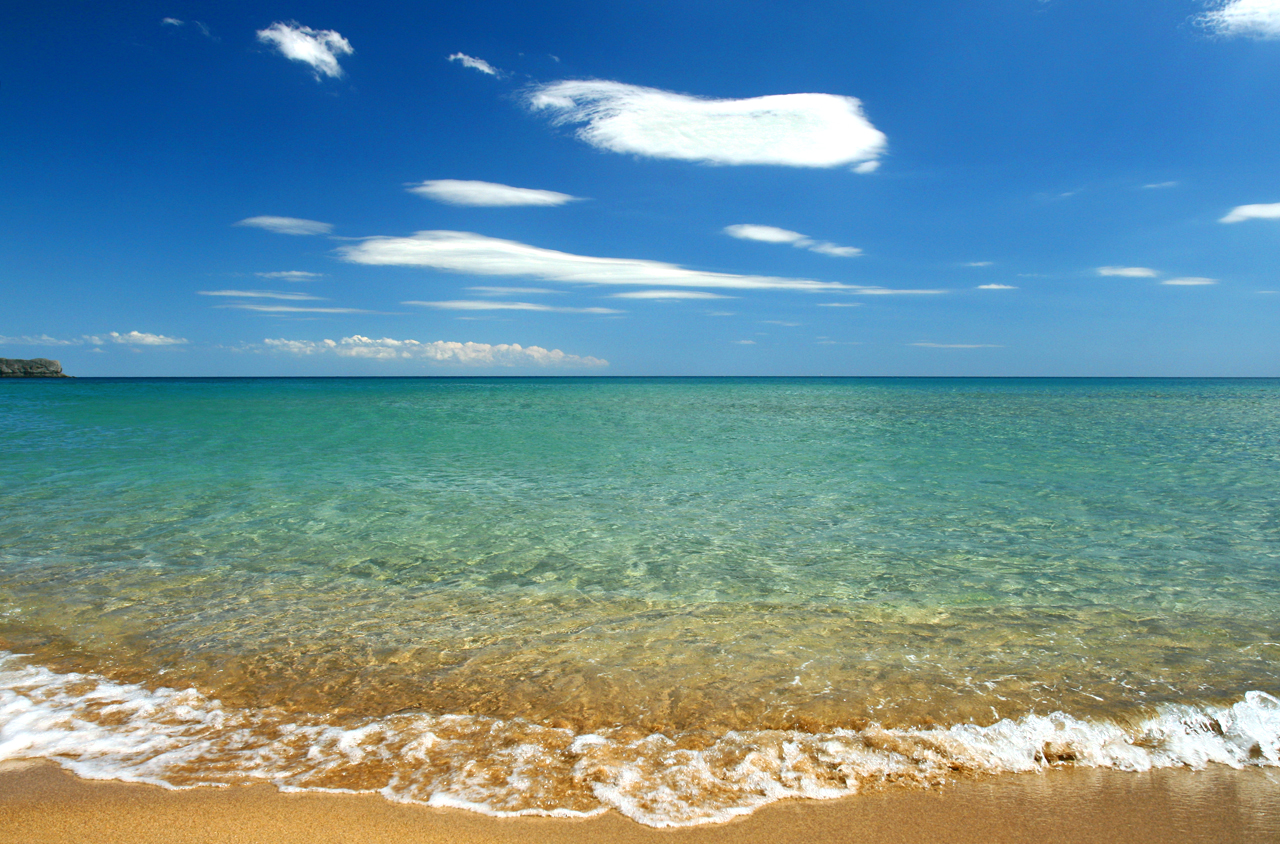 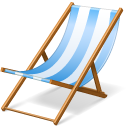 Thank You